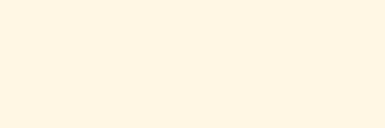 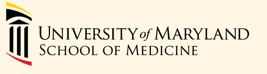 Tracking Employee Exposures to COVID-19
Marianne Cloeren, MD, MPH
Division of Occupational & Environmental Medicine
mcloeren@som.umaryland.edu
Acknowledgement
We acknowledge the support of the University of Maryland, Baltimore, Institute for Clinical & Translational Research (ICTR) and the National Center for Advancing Translational Sciences (NCATS) Clinical Translational Science Award (CTSA) grant number 1UL1TR003098.
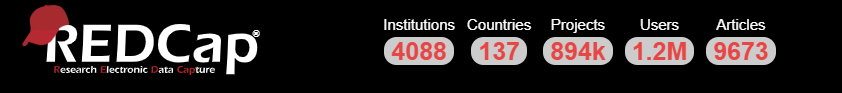 Secure web application for online surveys and databases

Developed by Vanderbilt University and shared with the world

Designed to support online or offline data capture for research studies and operations

The REDCap Consortium - a vast support network of collaborators

Academic institutions and non-profit organizations share management
The UMB COVID-19 Employee Tracking System in REDCap
The UMB COVID-19 Employee Tracking System in REDCap
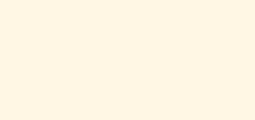 Employee enters information about exposure event – colleague at work, home/ community, patient encounter
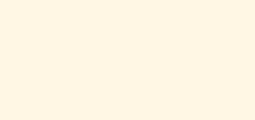 Employee health reviews information, interviews if necessary, determines risk, triggers written notification with symptom monitoring plan and decision about quarantine or return to work
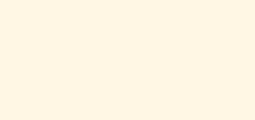 Push notifications twice a day to employee to complete symptom report
If symptoms reported, flag to employee health
Employee is directed to complete illness report and moves to illness path and decisions
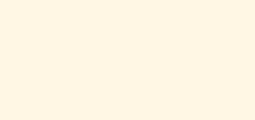 The UMB COVID-19 Employee Tracking System in REDCap
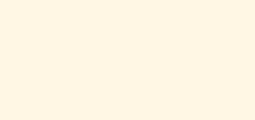 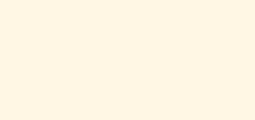 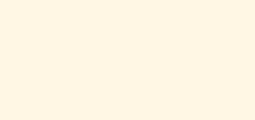 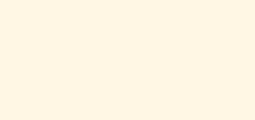 If employee is already having symptoms, completes information about symptoms, onset, testing completed and results, last time at work
Employee health reviews and decides on isolation plan, facilitates access to testing if not already done
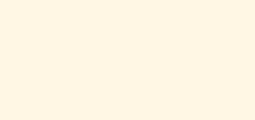 Pathway branches depending on results of COVID-19 testing
System pushes reminders to employee to monitor and report symptoms twice a day
Return to work plan is based on symptom improvement and COVID-19 status
The UMB COVID-19 Employee Tracking System in REDCap
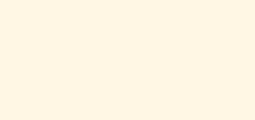 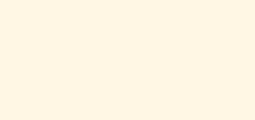 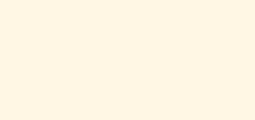 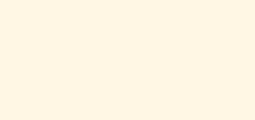 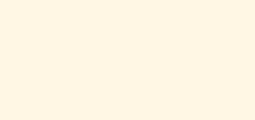 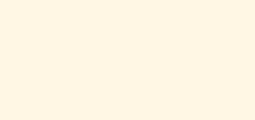 If COVID-19 positive, we can trigger a self-report on contacts to support contact tracing

Isolation period is longer, and related to days since last fever
The UMB COVID-19 Employee Tracking System in REDCap
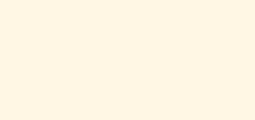 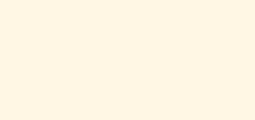 Future feature in build

Tracking daily symptoms of frontline employees reporting to work
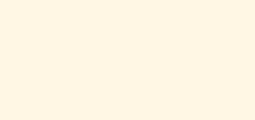 Option 1
Exposure report
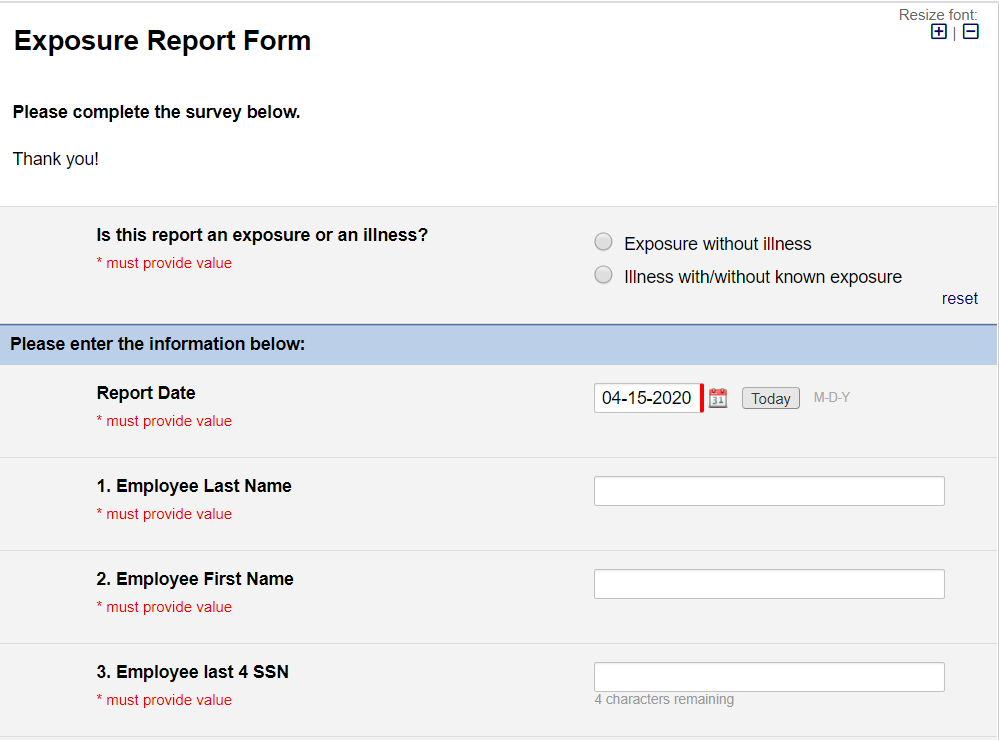 Cloeren
And additional contact info…
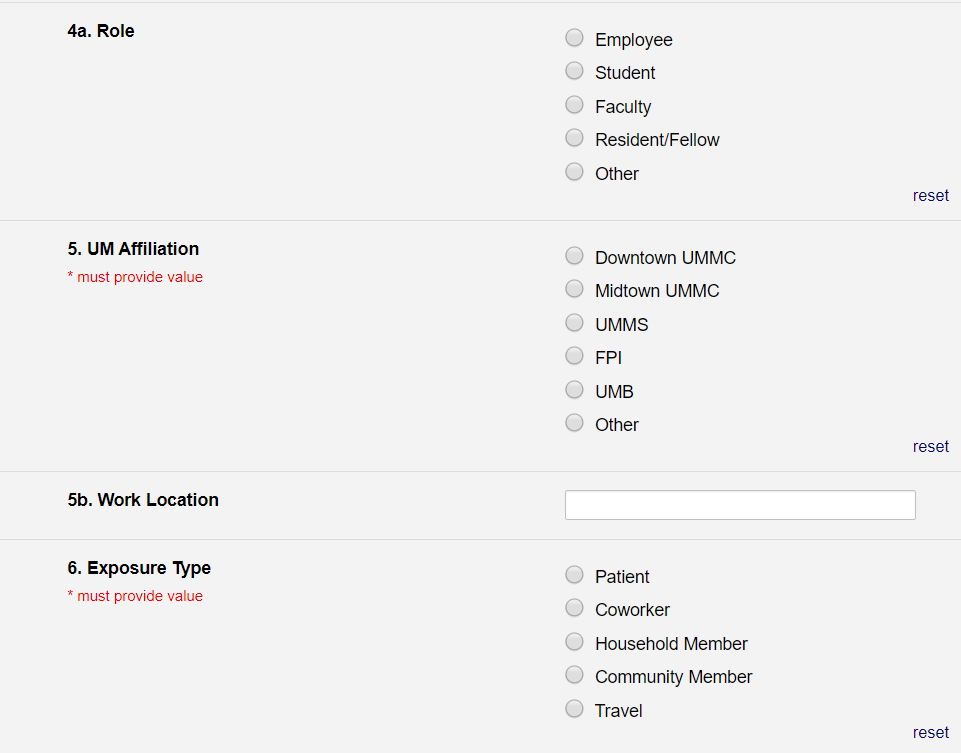 Family Medicine
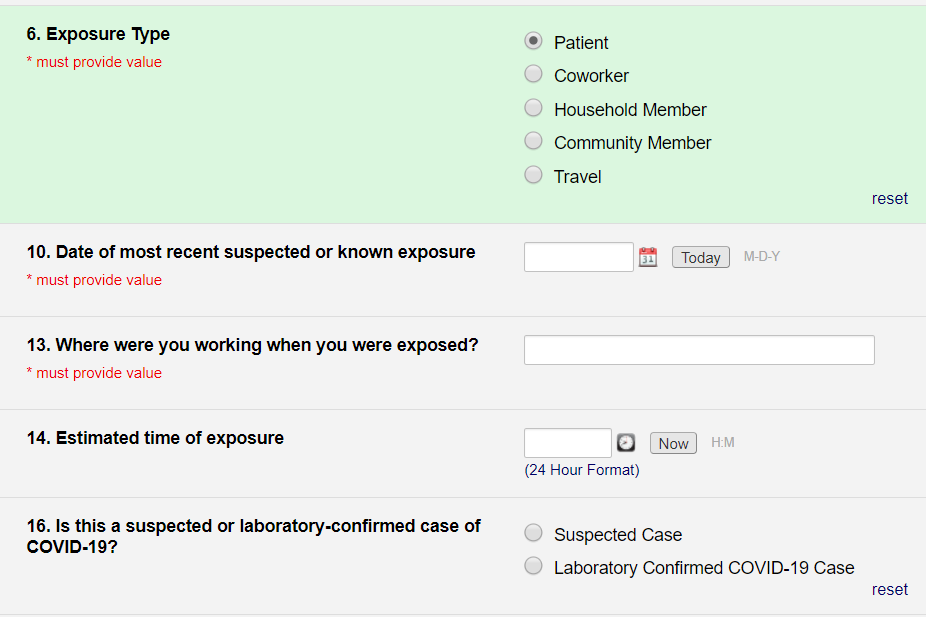 04/15/2020
Exam room B
11:00
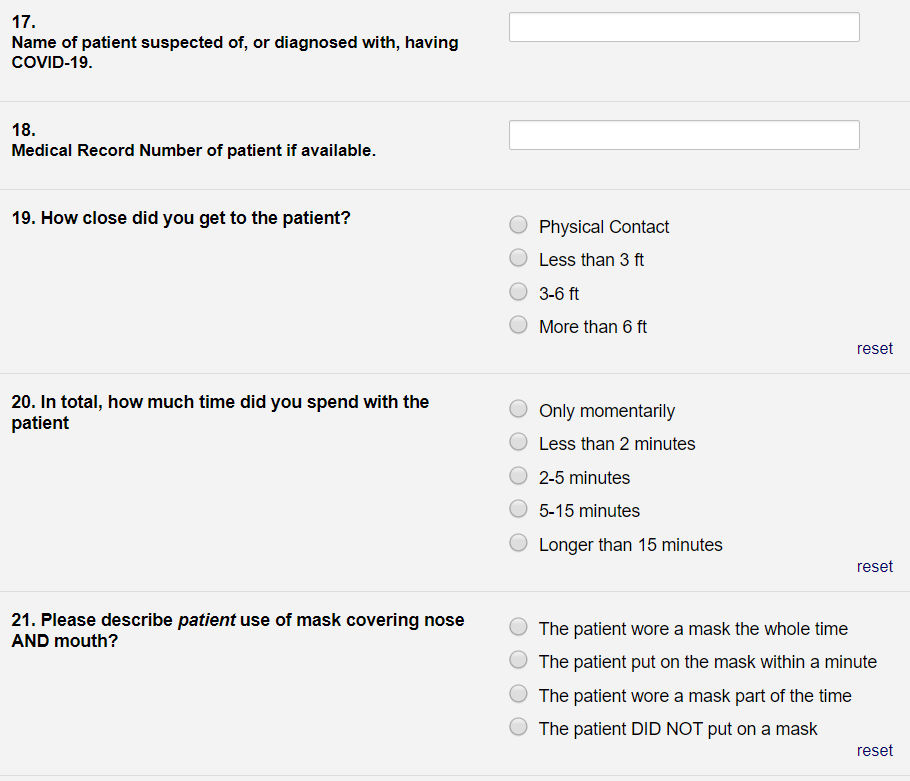 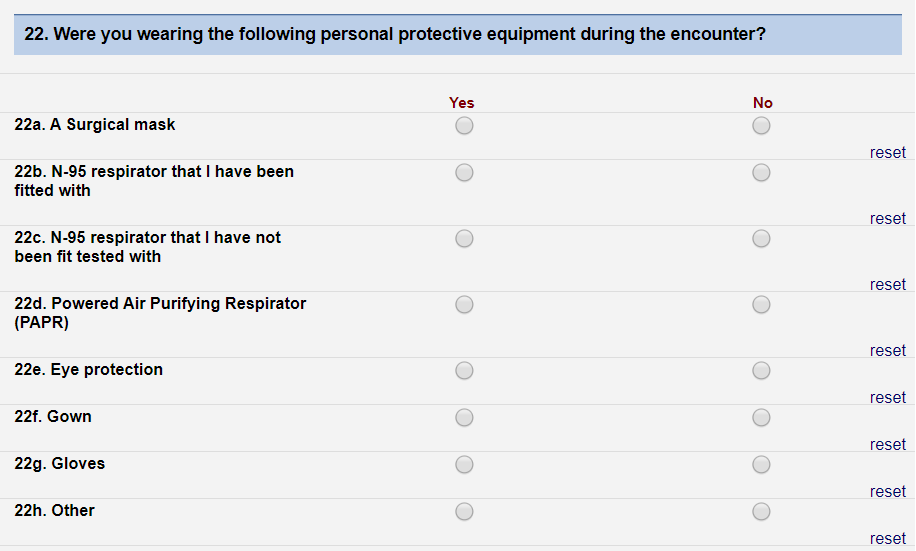 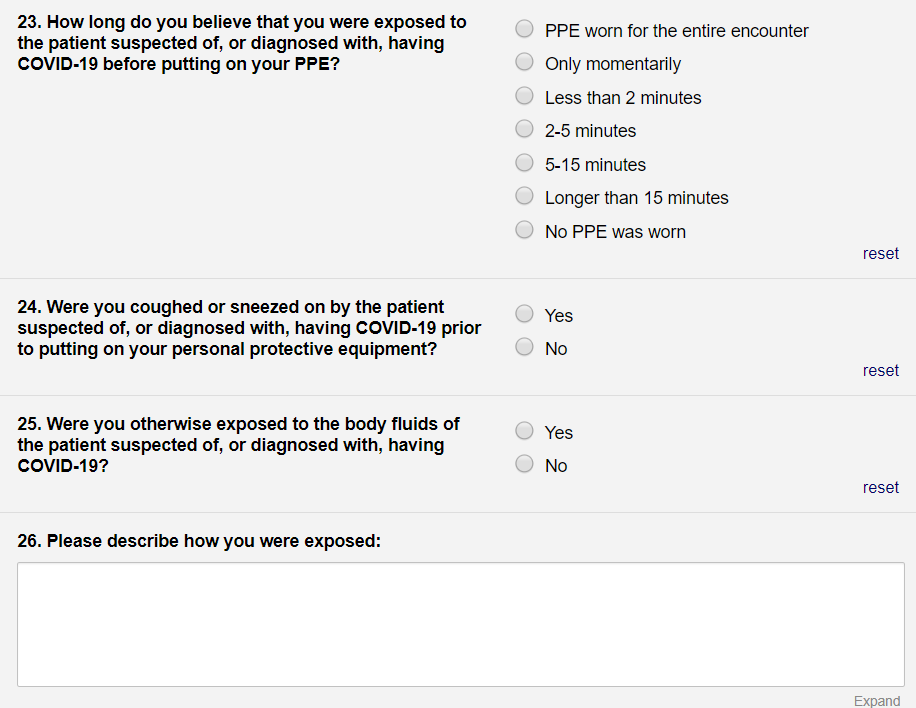 Evaluating a patient for possible COVID-19. Coughed on me while getting specimen.
Assessment of Risk and Plan
Employee health reviews, interviews employee if needed
Determines risk
Establishes plan for
Symptom monitoring
Return to work vs. quarantine (work at home)
Timelines
Sends communication via REDCap with recommendations
Follow-up
Symptom monitoring
Symptom Monitoring
Automated prompts to measure temperature and document symptoms twice a day
Email notification
Can be sent via phone
Logs responses
Tracks missed responses
Flags abnormal responses for employee health attention
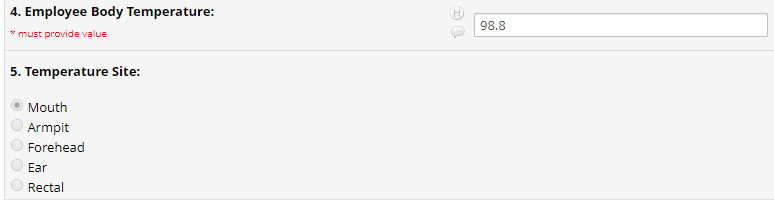 Symptom Monitoring Form Completed by Exposed Employee Twice a Day

Employee Health notified by e-mail (“flag”) if any fever or positive symptom during post-exposure monitoring

Illness developing during post-exposure symptom monitoring triggers prompt to report illness
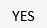 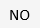 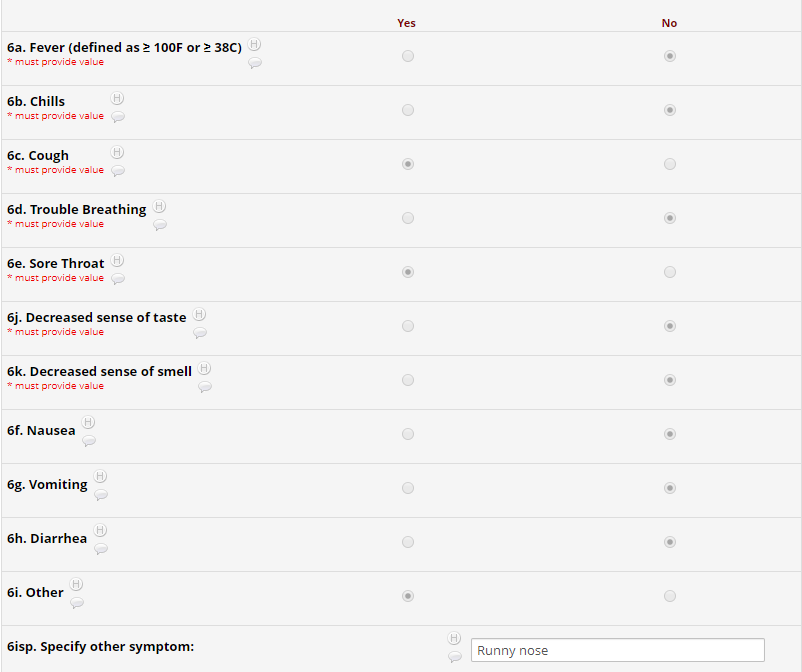 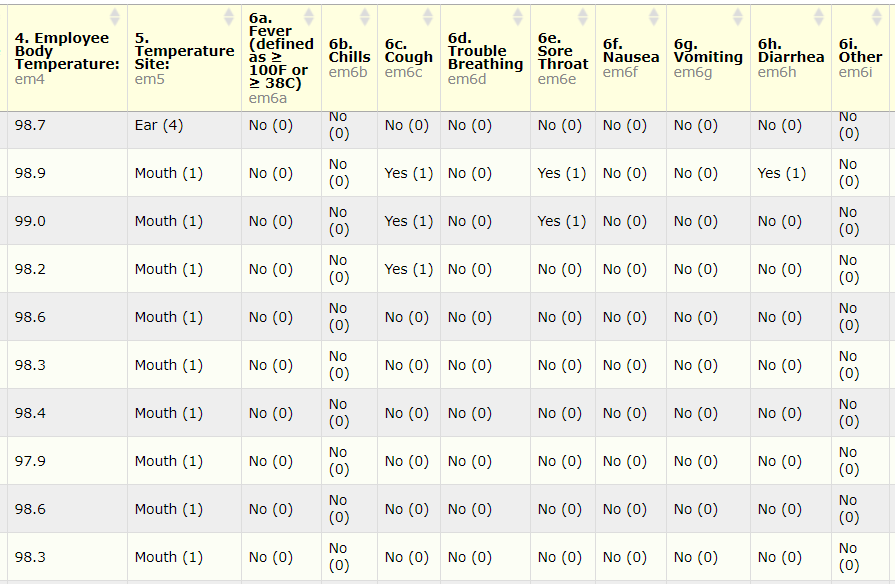 Dashboard views to review aggregate employee data 
Flexible report options - customizable
Option 2
Illness report
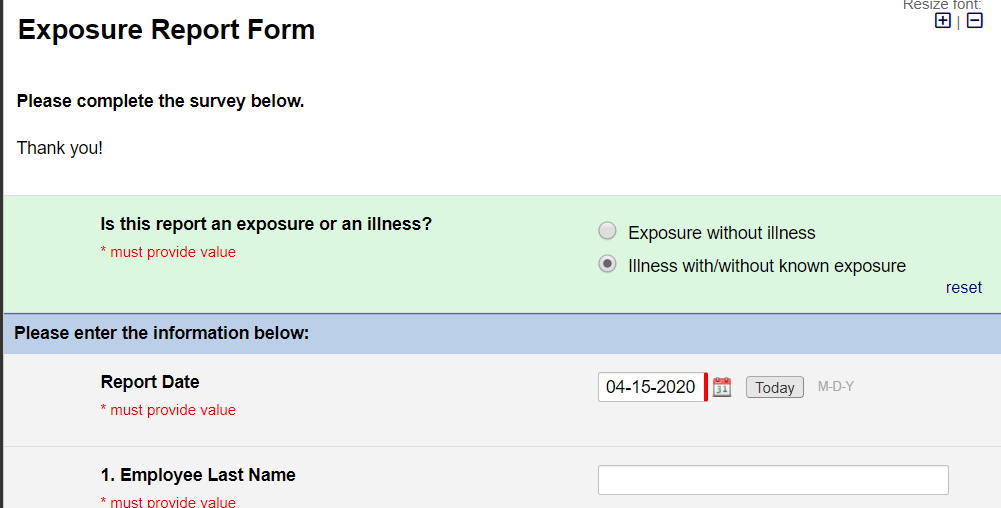 Additional contact info…
Cloeren
Working While Sick?
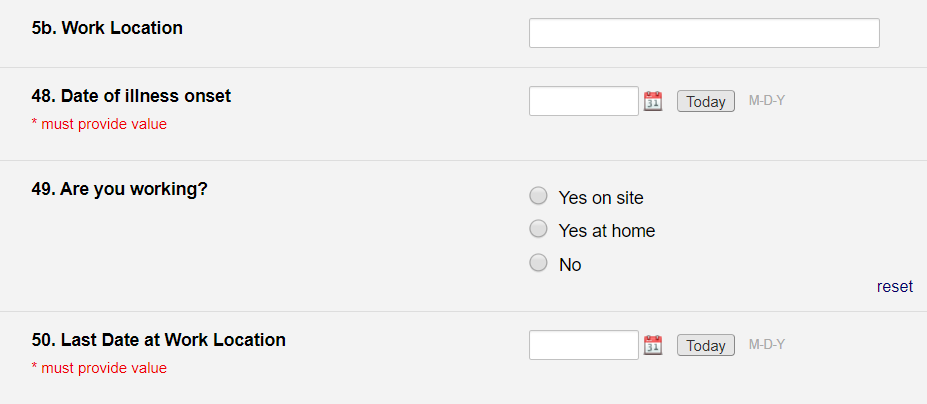 Family Medicine
04/06/2020
04/09/2020
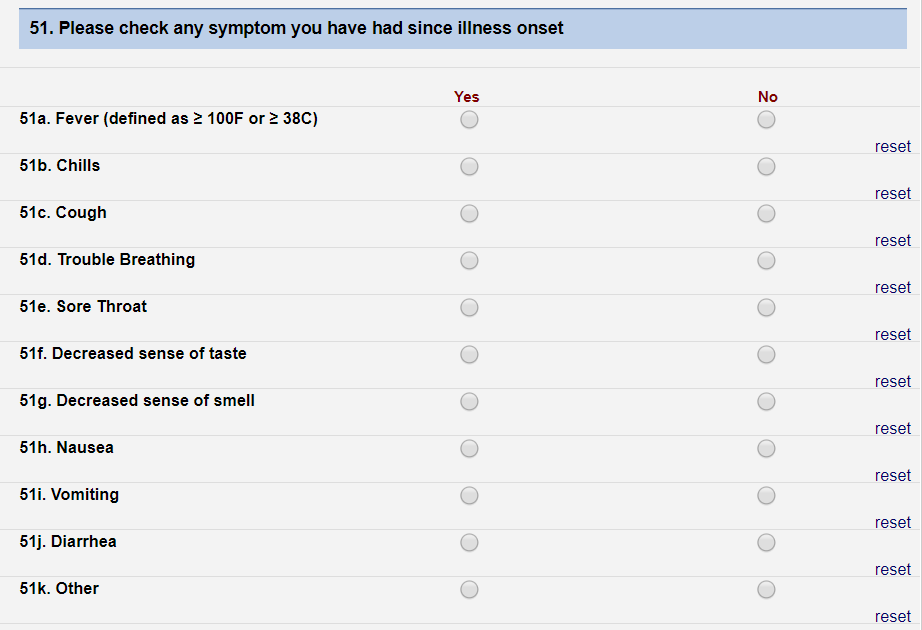 …
Fever History and Known Exposures
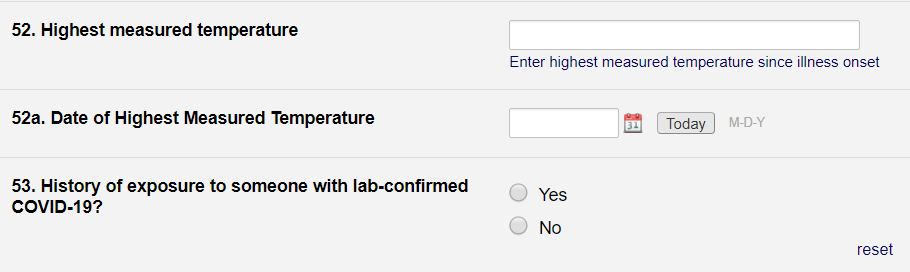 102.3
04/12/2020
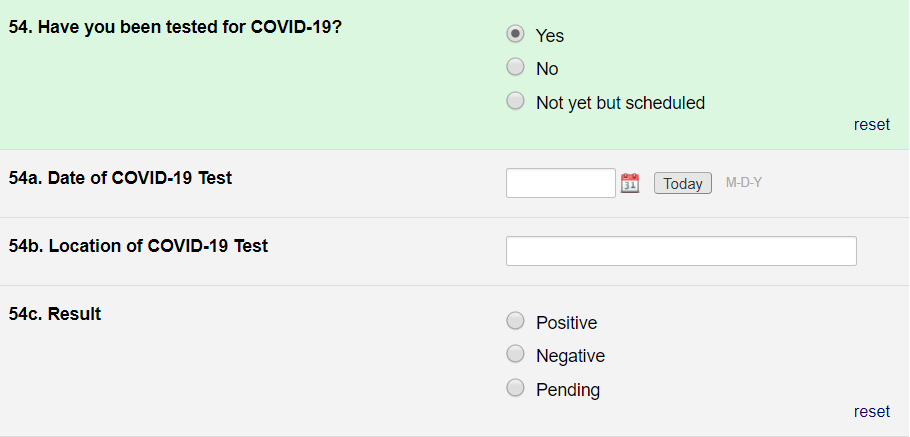 04/09/2020
UMB Urgent Care
Assessment & Plan
Healthcare worker who worked for 3 days while sick
Tested positive
Common story
Plan:
	Isolate until 10 days fever free
	Contact tracing
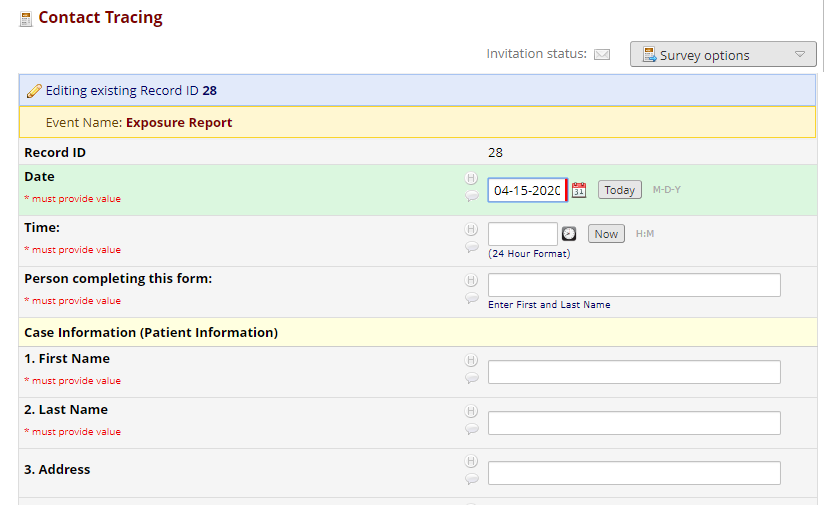 13:00
Marianne Cloeren
Marianne
Cloeren
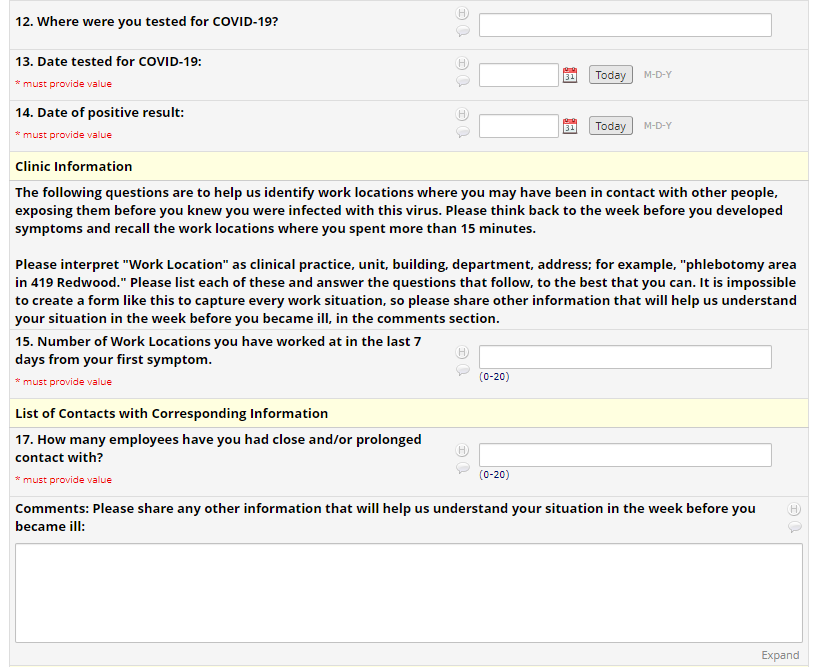 04/09/2020
04/11/2020
1
2
Working closely with occupational health nurses to don and doff PPE for training videos
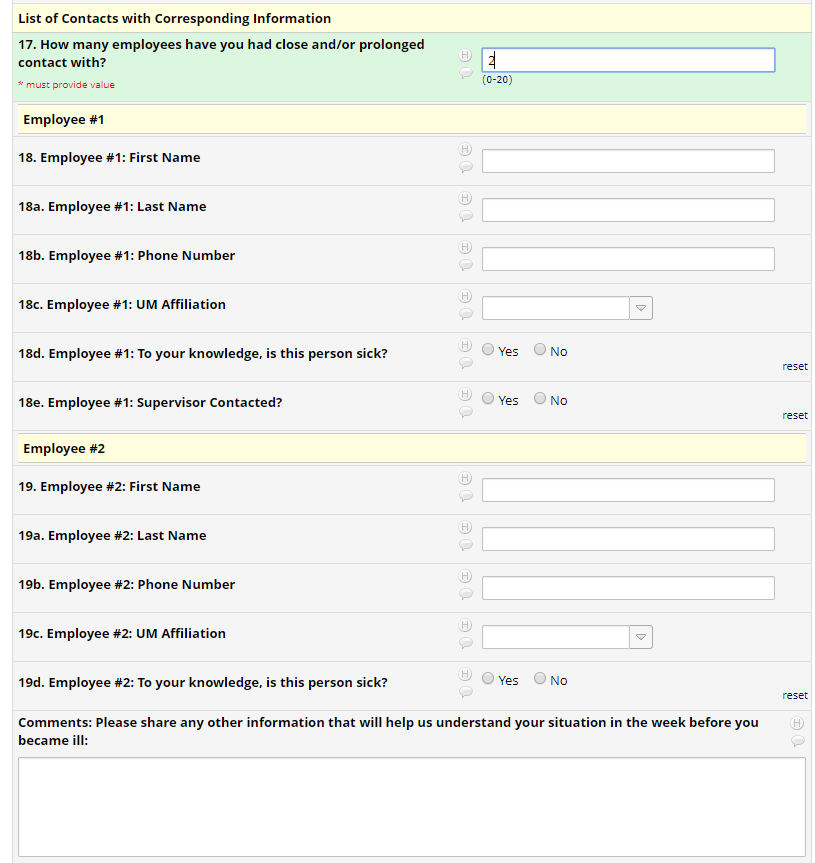 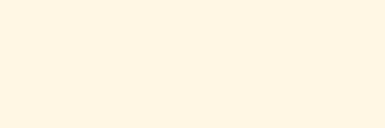 The UMB COVID-19 Employee Tracking System in REDCapUsed to track COVID-19 employs exposures and illnesses on campusCurrent features and potential uses
Opportunities for collaboration?